Next lesson – 17th April
(2 week break)
español @ The Frostery Living, DelphBeginners 1Introductory ConversationLesson 4
miércoles 27 de marzo
Sam Doodson
Saddleworth Language School
www.saddleworthlanguagschool.com
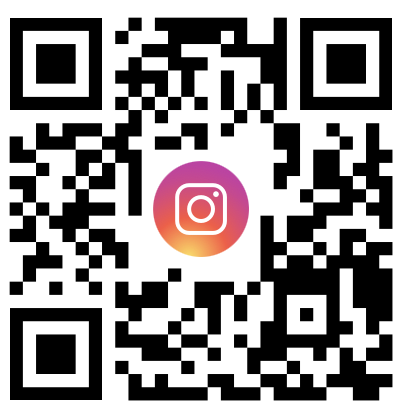 Los objectivos….
To recap greetings, introductions, colours and numbers
To learn days, months, seasons and weather phrases in Spanish
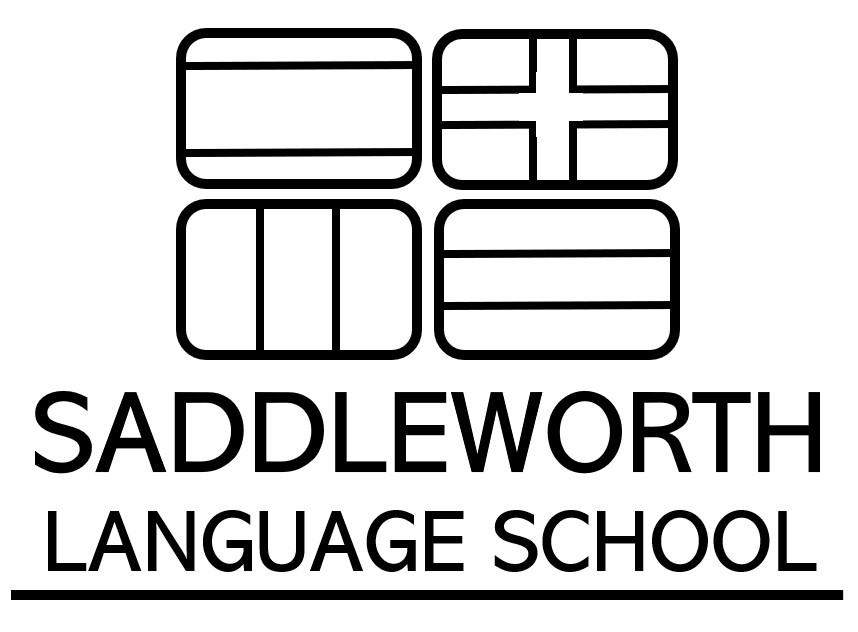 Empezamos con…
Think, Pair, Share
Can you recall –
How would you say – Hello, my name is Pablo. I am 51 years old and I live in Seville. How are you? I am very good, thank you!
The numbers 20,30,40,50,60,70, 80, 90 and 100 in Spanish
5 colours in Spanish
An explanation as to why we might see negro, negra, negros, negras
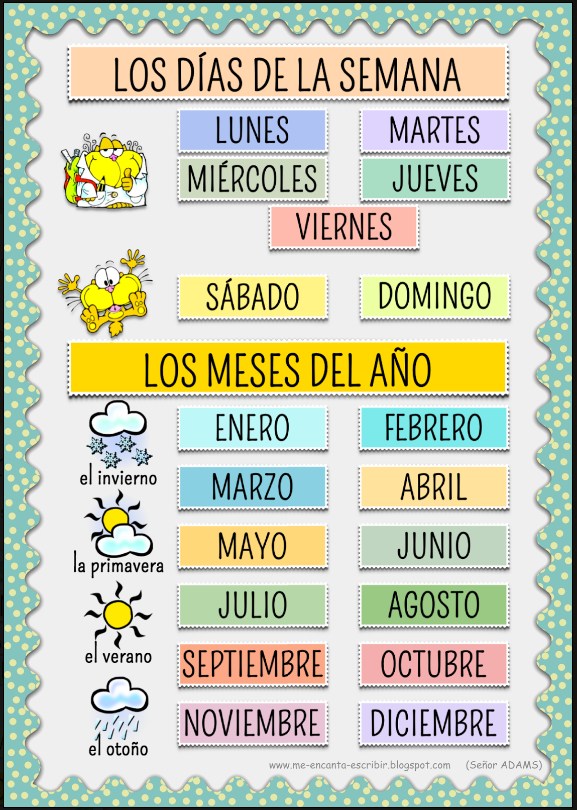 https://www.youtube.com/watch?v=IKznbHvPFwc
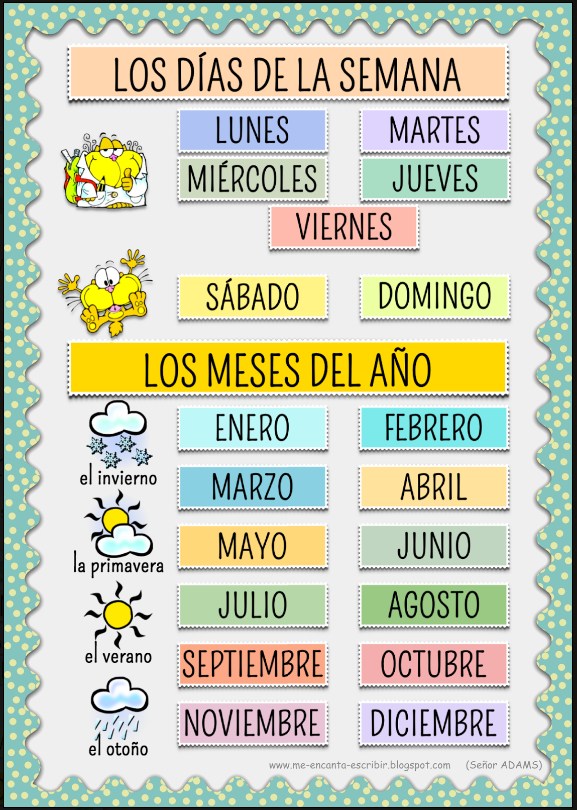 Las estaciones
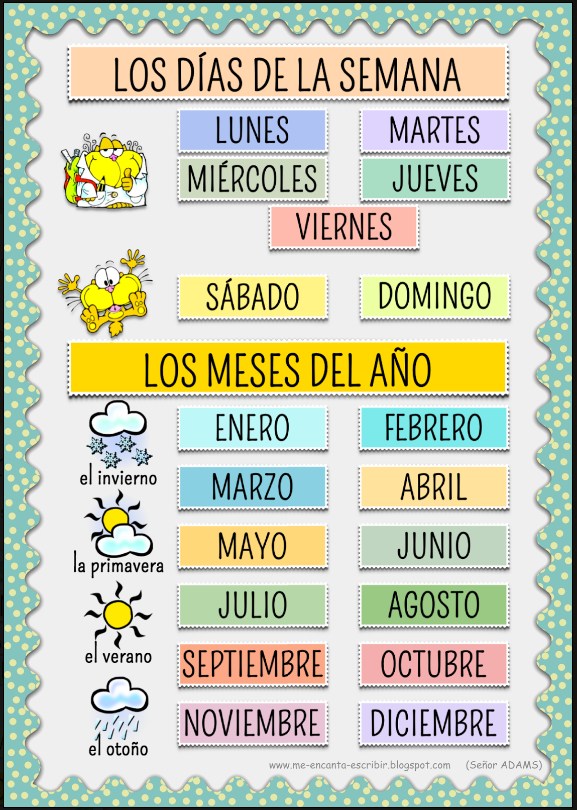 ¿Cuándo es tu cumpleaños?
Mi cumpleaños es el tres de junio.
*primero = first
¿Qué tiempo hace hoy?
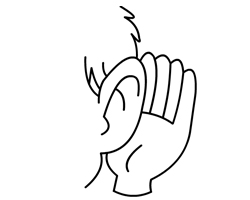 Escucha bien – write what you hear
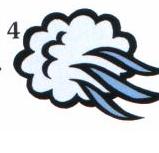 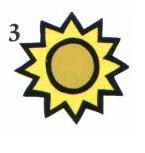 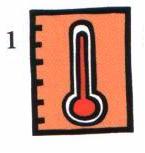 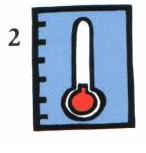 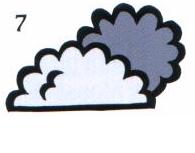 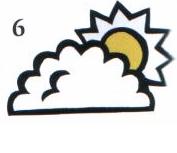 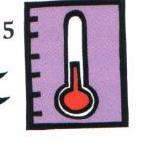 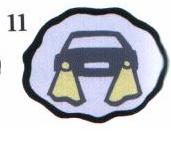 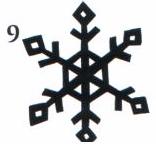 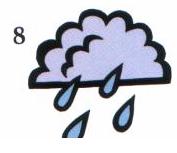 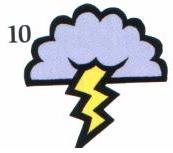 [Speaker Notes: Click on each picture to hear the weather phrase, as follows:1  Hace calor2  Hace frío3  Hace sol4  Hace viento5  Hace fresco6  Hace buen tiempo7  Hace mal tiempo8  Llueve9  Nieva10 Hay tormenta11 Hay nieblaAsk pupils to repeat the phrases, building them up through repetition i.e. 1 – 1 – 2 – 2 – 2  - 1 – 2 – 3 – 3- 2 – 3 etc…]
Empareja las frases con los dibujos
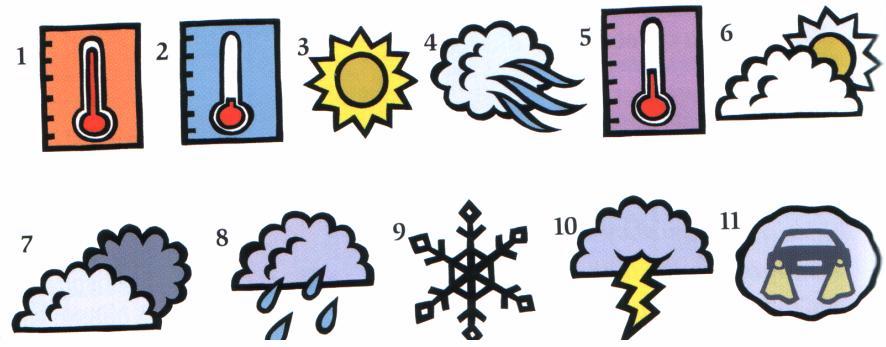 [Speaker Notes: Match up activity.]
Empareja las frases con los dibujos
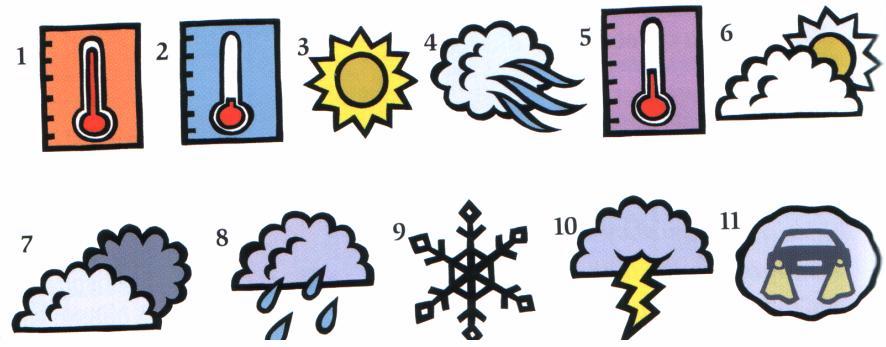 [Speaker Notes: Match up activity.]
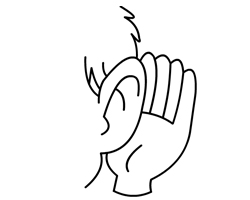 Escucha bien y empareja las frases con los dibujos.
1
2
3
4
5
6
b
e
a
c
f
d
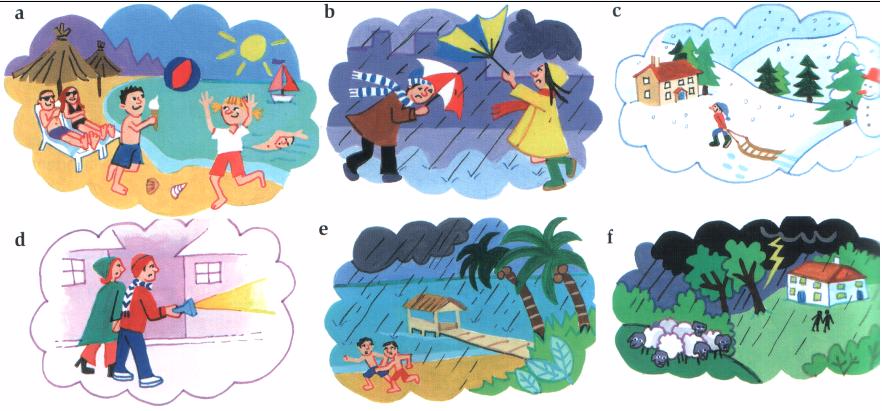 [Speaker Notes: Click on each number and you hear several weather phrases that describe each picture.Answers revealed when by individual mouse clicks.]
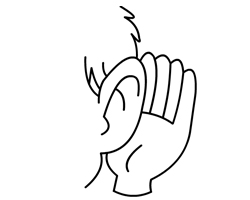 Escucha bien y empareja las frases con los dibujos.
1
2
3
4
5
6
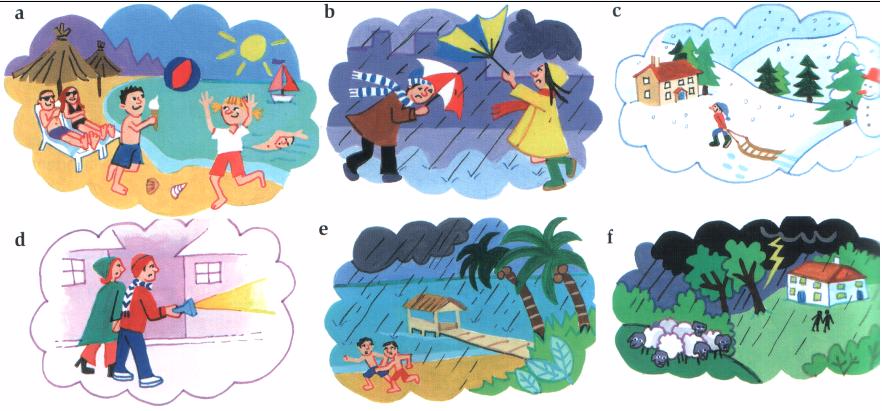 [Speaker Notes: Click on each number and you hear several weather phrases that describe each picture.Answers revealed when by individual mouse clicks.]
¿Cuál es tu mes favorito?
¿Cuál es tu día favorito?
¿Qué tiempo hace hoy?
¿Dónde vives?
Mi día favorito es…
Mi mes favorito es…
Hace/ Hay…
Vivo en…
¿Cuál es tu estación favorita?
¿Cuál es tu color favorito?
¿Cuándo es tu cumpleaños?
¿Cómo te llamas?
Mi estación favorita es..
Mi color favorito es…
Me llamo…
Mi cumpleaños es el… de..
Vocabulary Memorisation
Look, cover, say/write, check
Peer testing
Mind maps
Post-it notes
Voice recordings
Activities e.g. Quizlet - https://quizlet.com/gb/898155220/spanish-beginners-flash-cards/?i=5rdhep&x=1jqt